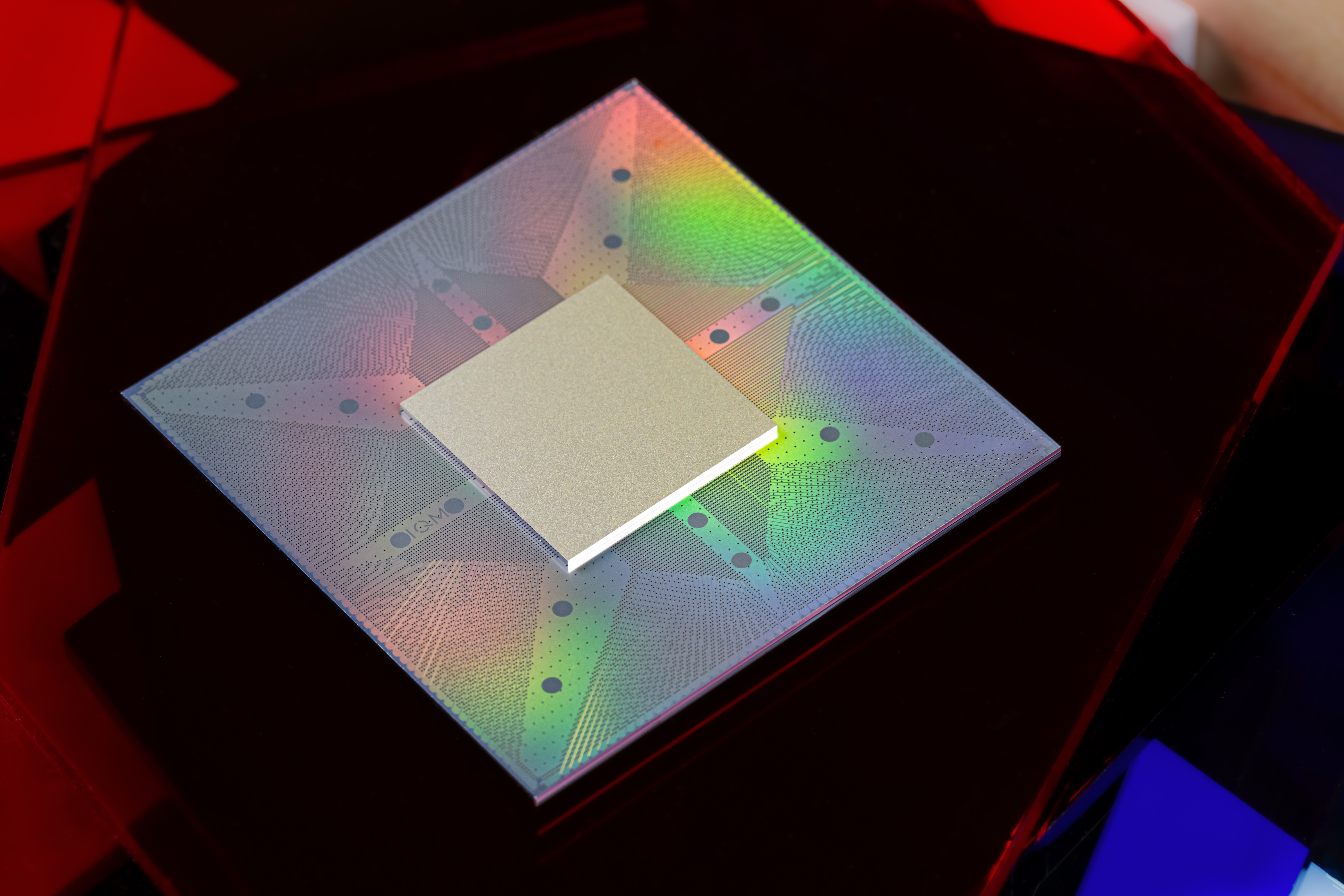 WE BUILD QUANTUM COMPUTERS
Recent developments in open-source design tools and QPUs
E. Takala1, T. Mylläri1, J. Räbinä1, P. Smirnov1
M. Malinen2, P. Råback2, J. Ruokolainen2, J. Kataja2
1 IQM Quantum Computers ltd, Finland
2 CSC – It Center for Science ltd, Finland
www.meetiqm.com
KQCircuits by IQM – global leader in building quantum computers
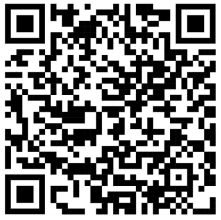 https://github.com/iqm-finland/KQCircuits
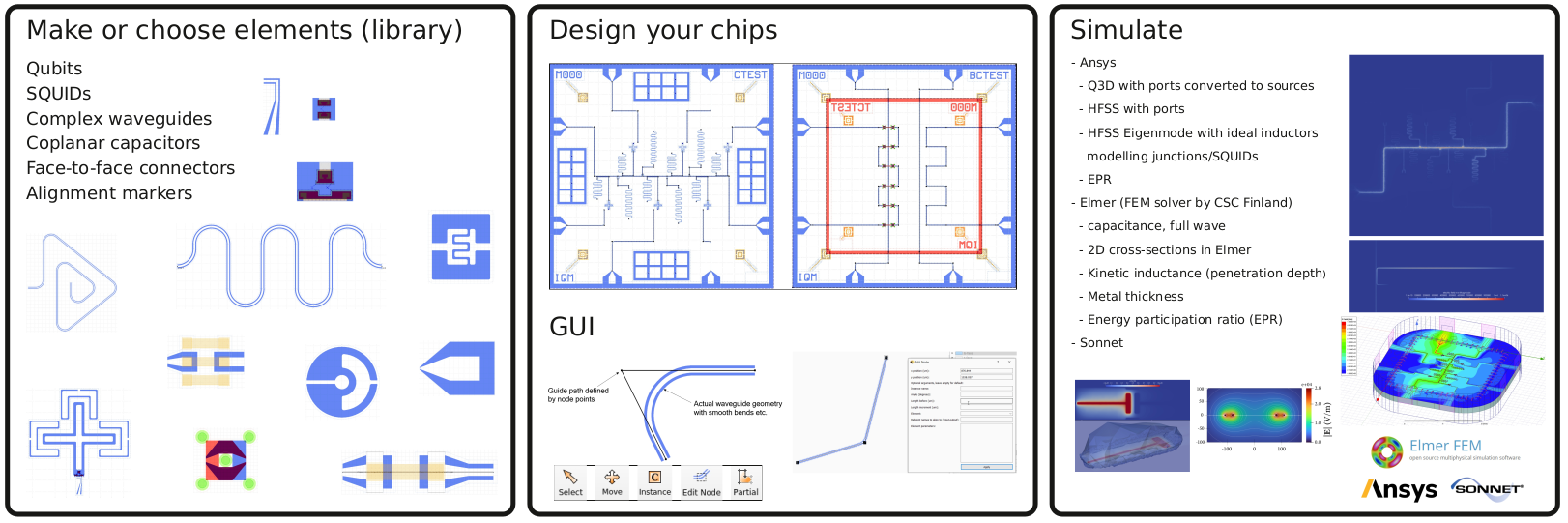 2
[1] Z. K. Minev et al., ‘Energy-participation quantization of Josephson circuits’, npj Quantum Inf, vol. 7, no. 1, Art. no. 1, Aug. 2021
[2] P. Råback et al., ‘Elmer’. CSC – IT Center for Science, Available: github.com/ElmerCSC/elmerfem
Simulations
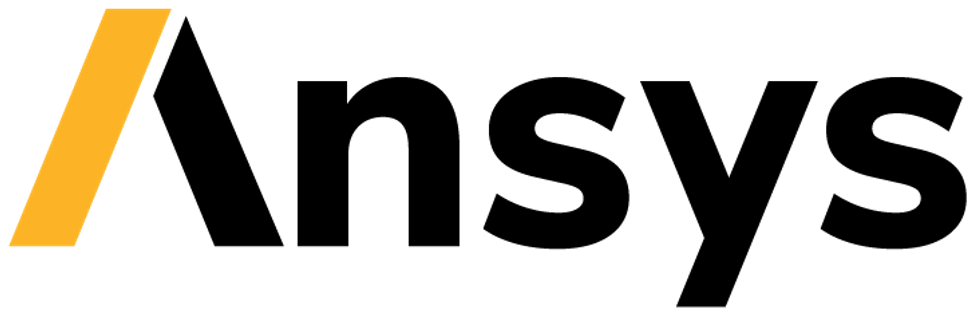 Ansys
Q3D – capacitance extraction using method of moments
HFSS – S matrix extraction
HFSS Eigenmode with ideal inductors modelling junctions/SQUIDs
pyEPR support [1]
Elmer (Open-source FEM solver by CSC Finland) [2]
2D cross-section and 3D Simulations (capacitance, inductance, s-matrix)
Waveguide media properties for arbitrary cross-sections (impedance and capacitance)
Kinetic inductance for some penetration depth
Energy participation ratio (EPR)
FEM component in KQC workflow quite replaceable with other third-party simulator software as we learn about them (e.g. Sonnet,                             AWS Palace https://awslabs.github.io/palace/stable/)
https://www.ansys.com/
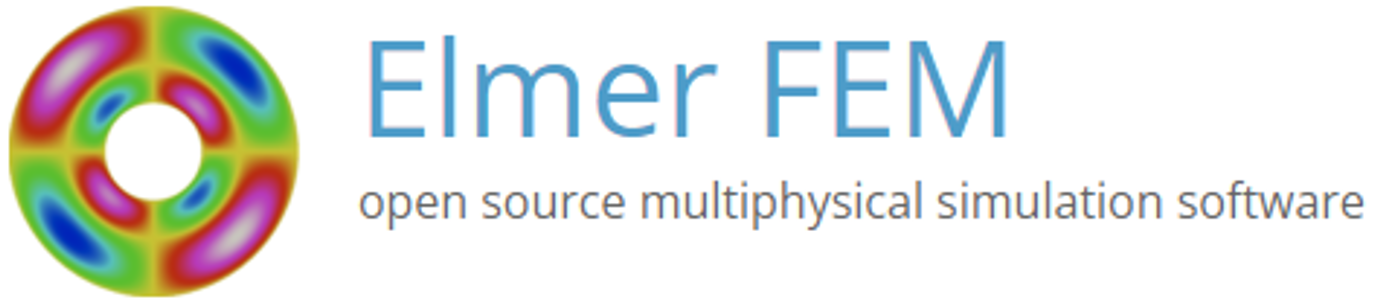 https://www.csc.fi/fi/web/elmer
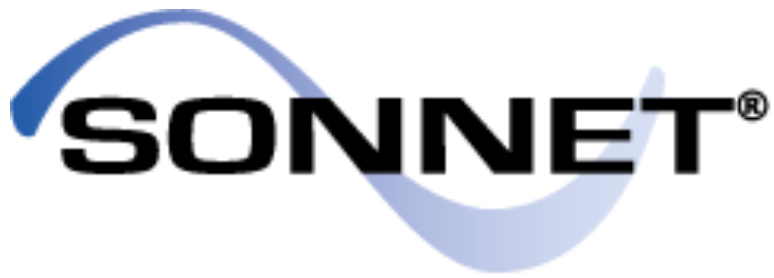 https://www.sonnetsoftware.com/
There is MUCH more – go and see KQCircuits presentation at FSIC2023!
For more information about KQCircuits capabilities available online, detailed presentation by P. Smirnov (video available):
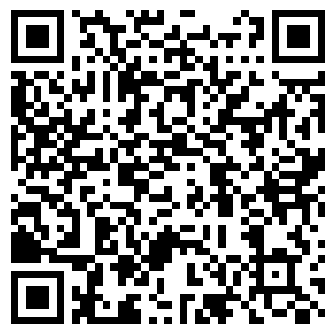 https://wiki.f-si.org/index.php?title=KQCircuits_%E2%80%93_open-source_EDA_software_for_designing_chips_with_super_conducting_qubits
4
Case study:Hanger resonator
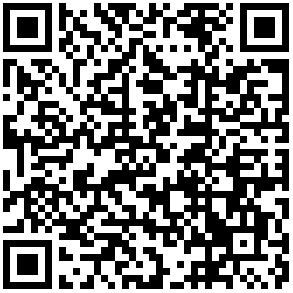 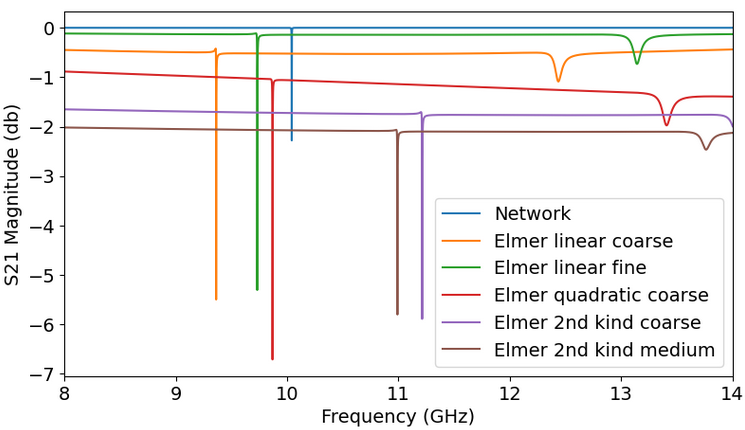 lambda/2 resonator s-parameters
computed using a network model
Also with KQC-Elmer (peak ﬁnding algorithm)
Nedelec linear and quadratic elements underestimate resonance and 2nd kind overestimates it
Penetration depth (100 nm) decreases resonance frequency
Metal thickness (200 nm) increases resonance frequency
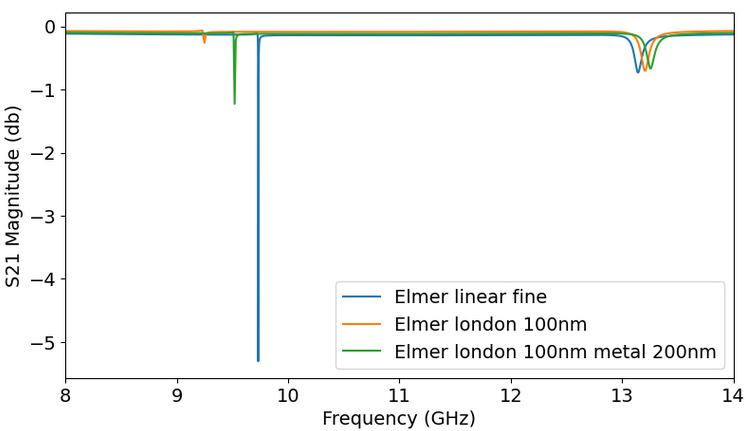 https://github.com/iqm-finland/KQCircuits/blob/main/klayout_package/python/scripts/simulations/hanger_resonator_sim.py
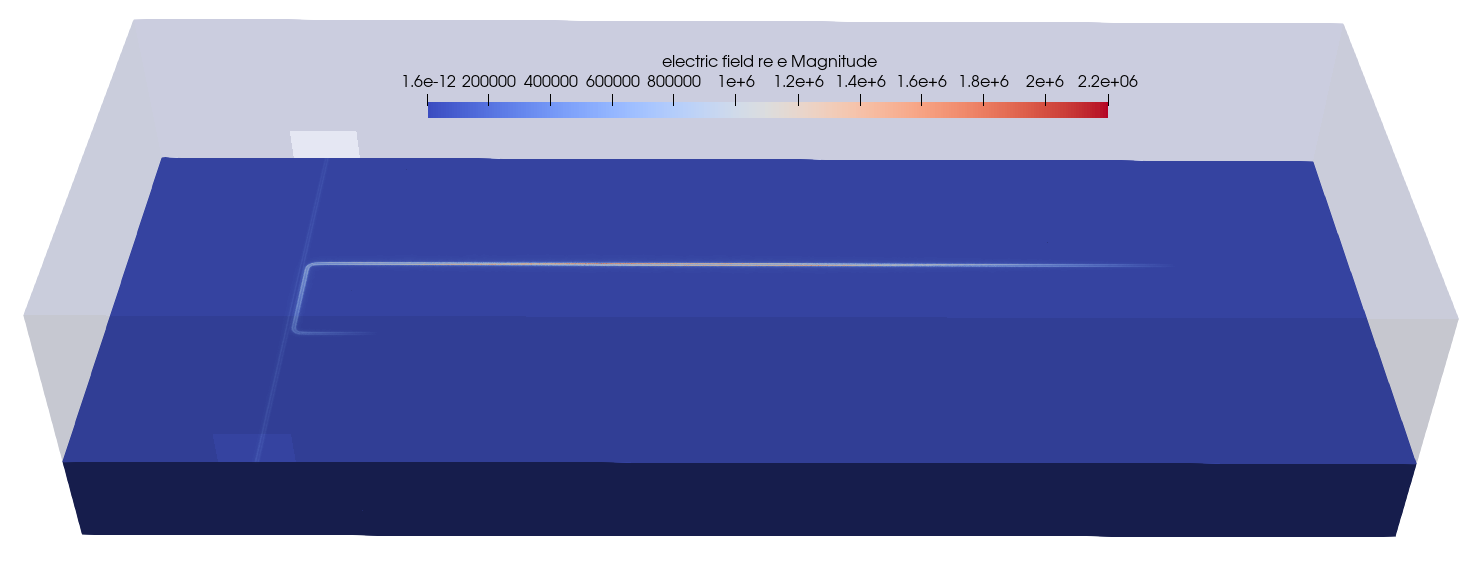 Elmer full wave simulation - chip example
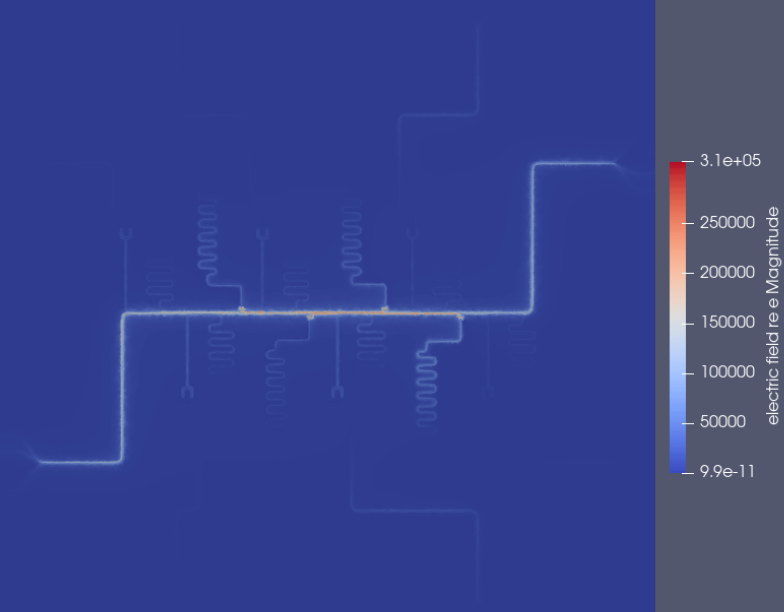 Case study: EPR with MER – Double pads
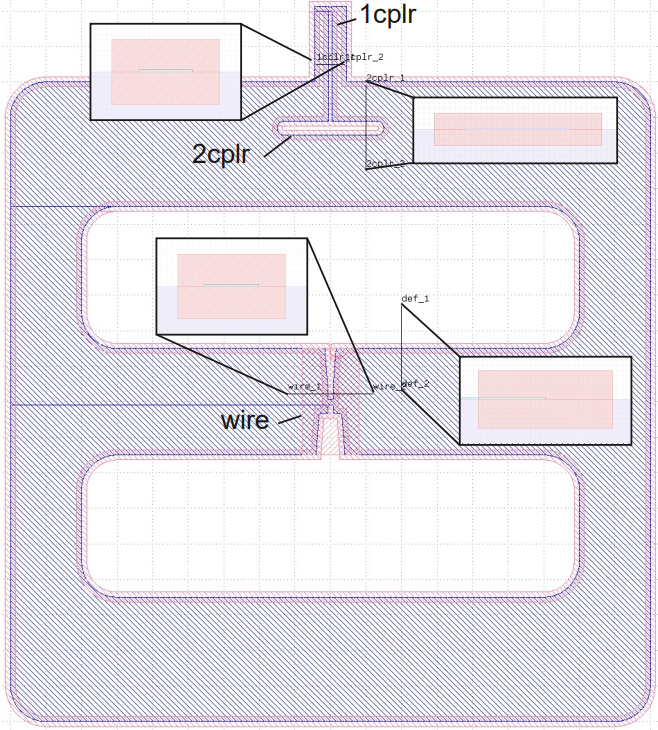 Metal Edge Regions (MER)
Automatically generated
Divided into regions (user specified)
Each region can be associated with a 2D cross-section
2D cross-section
Automatically generated
User gives coordinates on chip (two points define a cross-section location)
In the example we have four regions:
1cplr, 2cplr, wire and default
Four loss groups: ma, sa, ms, substrate
MERs
Default is the region that is not explicitly defined
Corrected EPR
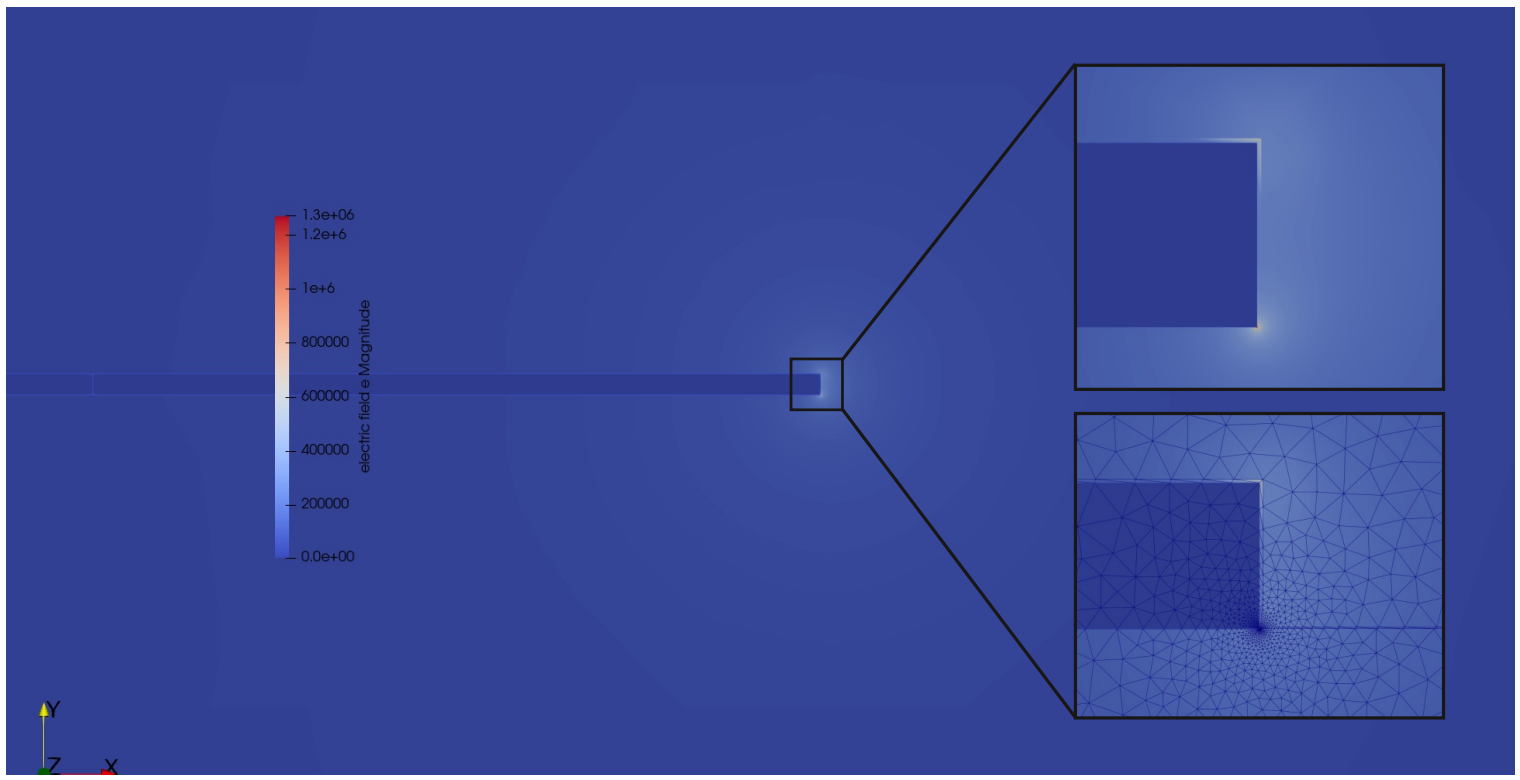 Interfaces are modeled in 2D
Only total energy is computed in 3D metal edge regions
2D simulation models implement interfaces in detail
3D total energy is corrected using 2D cross-section simulation
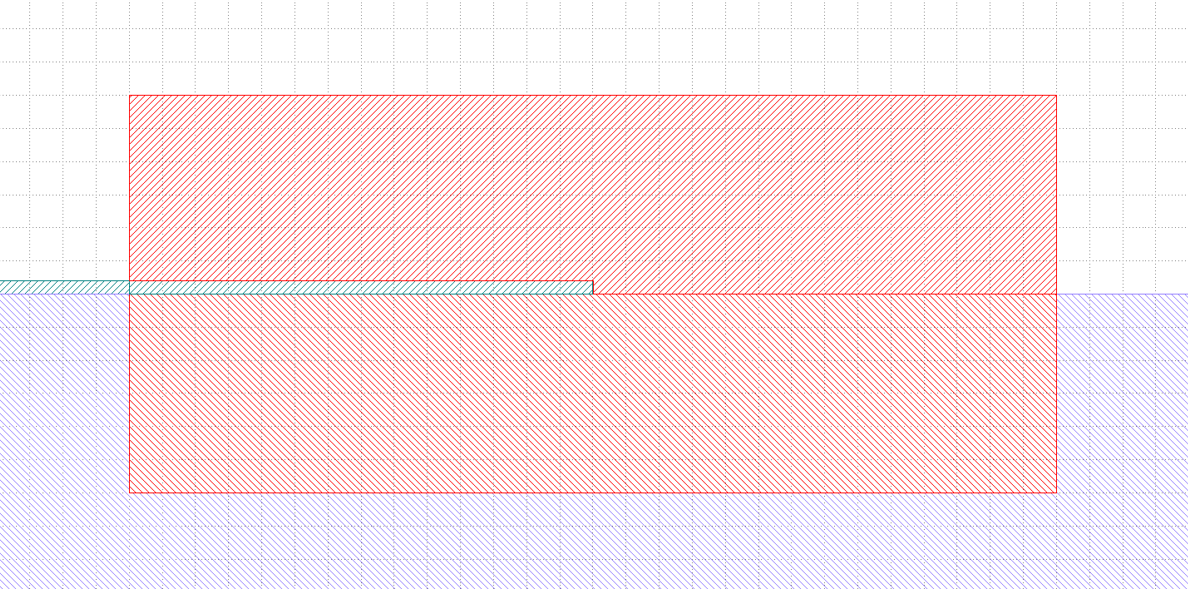 MER box in 2D corresponds to that in 3D
Vacuum
MA
SA
MS
Substrate
Only total energy computed in MERs
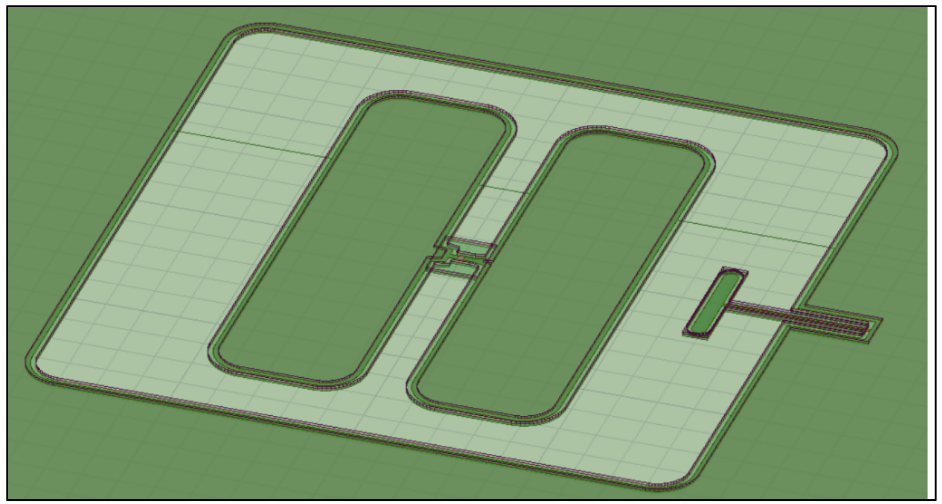 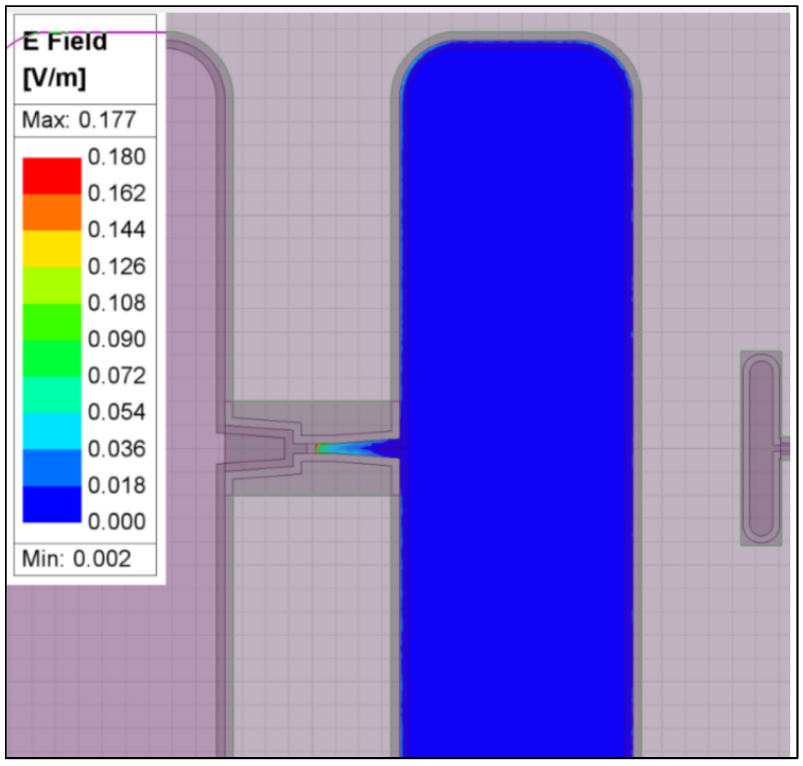 wire
2cplr
1cplr
EPR – participation and loss
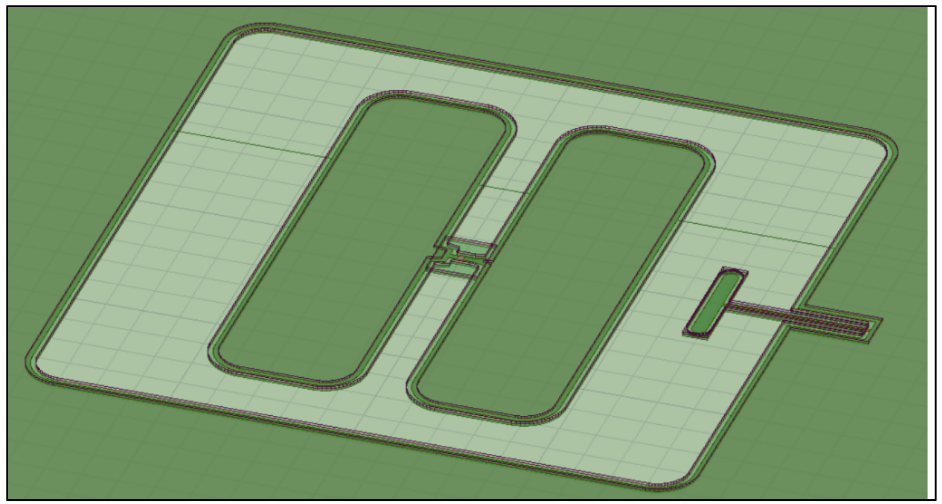 wire
2cplr
1cplr
Energy participation and loss can be grouped by a cross product of region (wire, 1cplr, 2cplr, default), loss group (MA, SA, MS, Substrate, Vacuum) and MER/non-MER
Default contains everything else
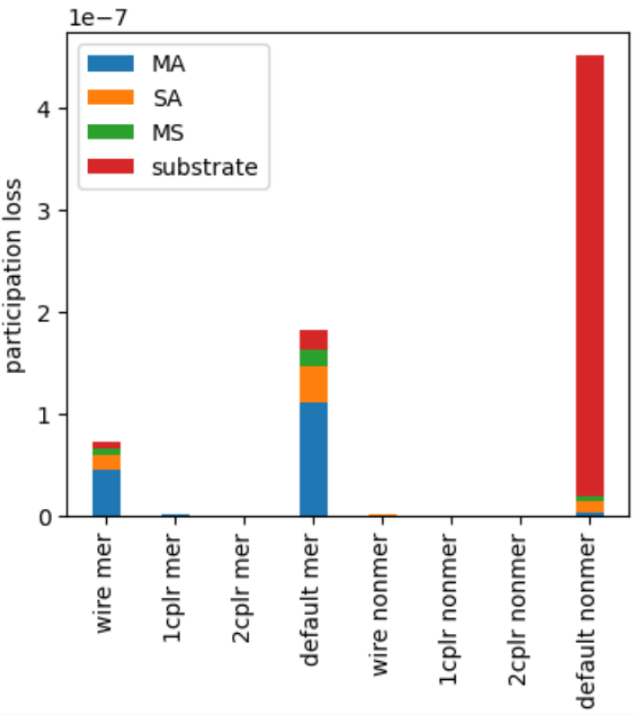 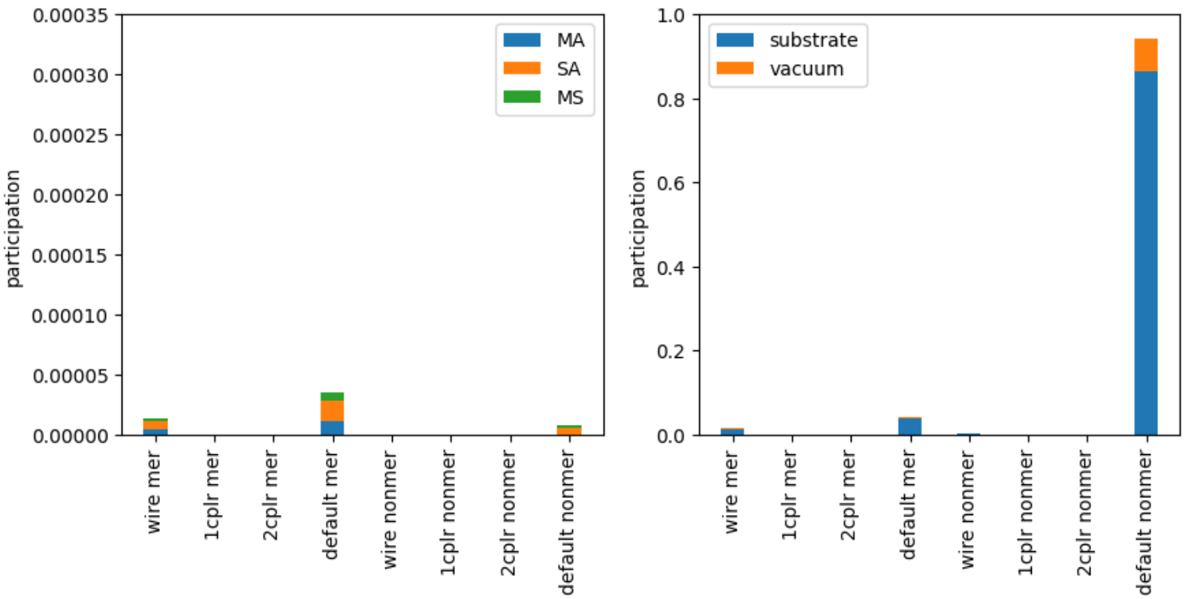 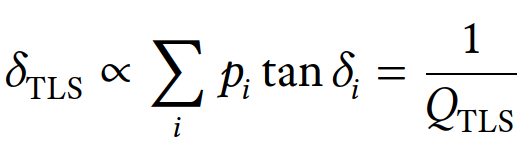 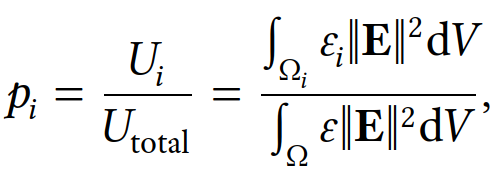 Crystals and Stars
Qubit Crystal
Qubits and tunable couplers
Fast parallel gates
Resonator Star
Qubits, tunable couplers and computational resonators
One-to-all connectivity
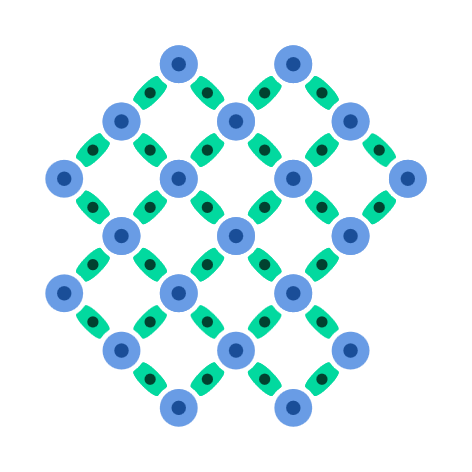 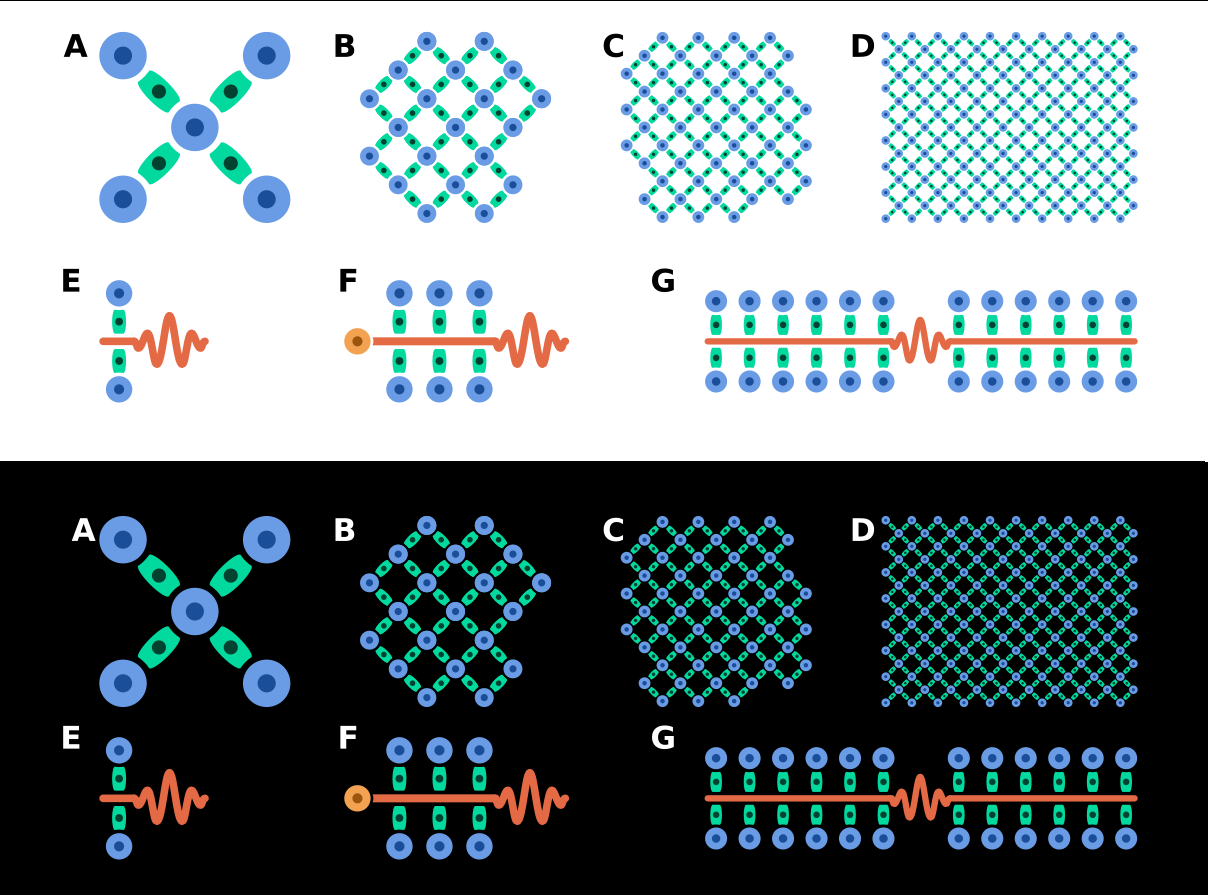 Qubit Crystals
IQM Garnet
20 qubits
30 couplers 
Flip-chip
Produced at scale
IQM-5
5 qubits
4 couplers
Air-bridges or flip-chip
Produced at scale
IQM-54
54 qubits
70 couplers
Through Silicon Via
Acceptance testing
IQM-150
150 qubits
266 couplers
Through Silicon Via
First cooldown during 2024
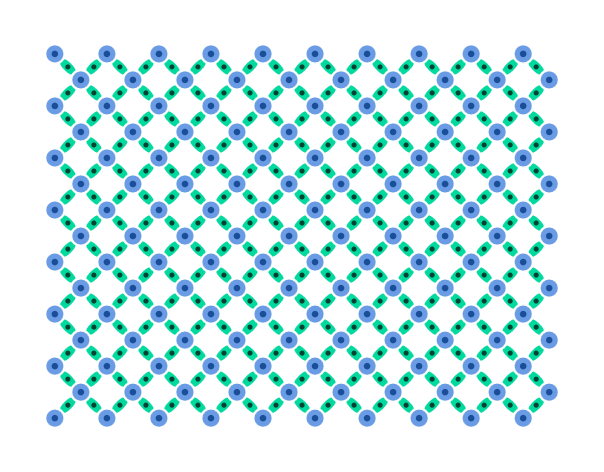 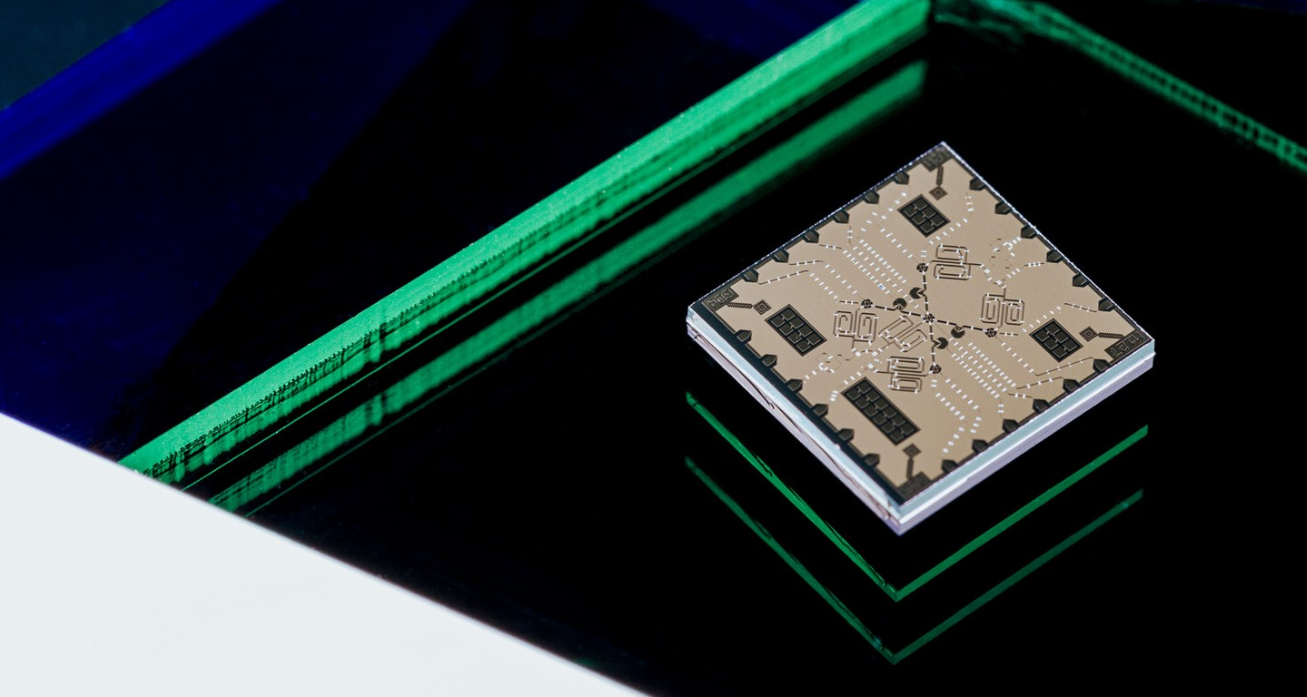 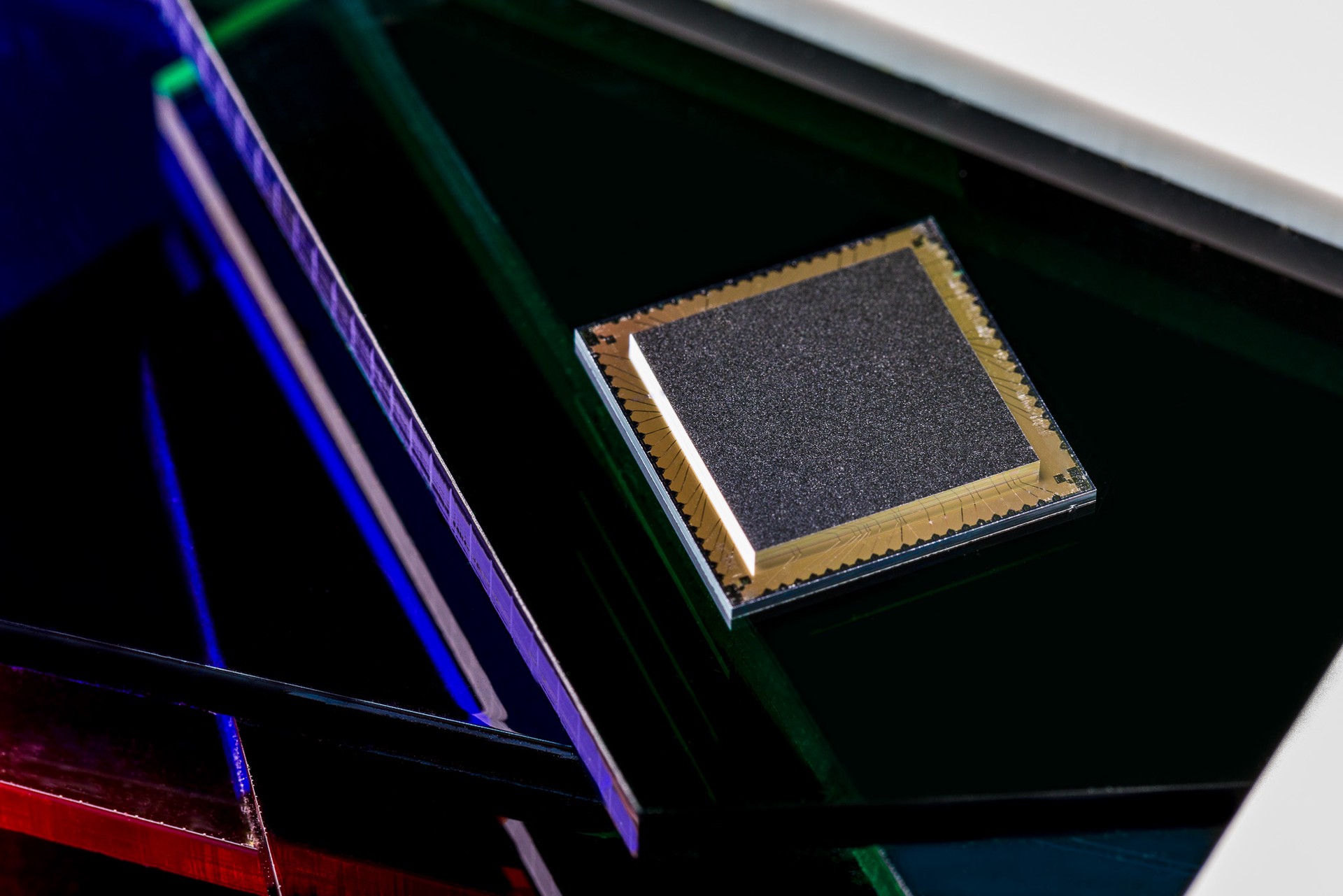 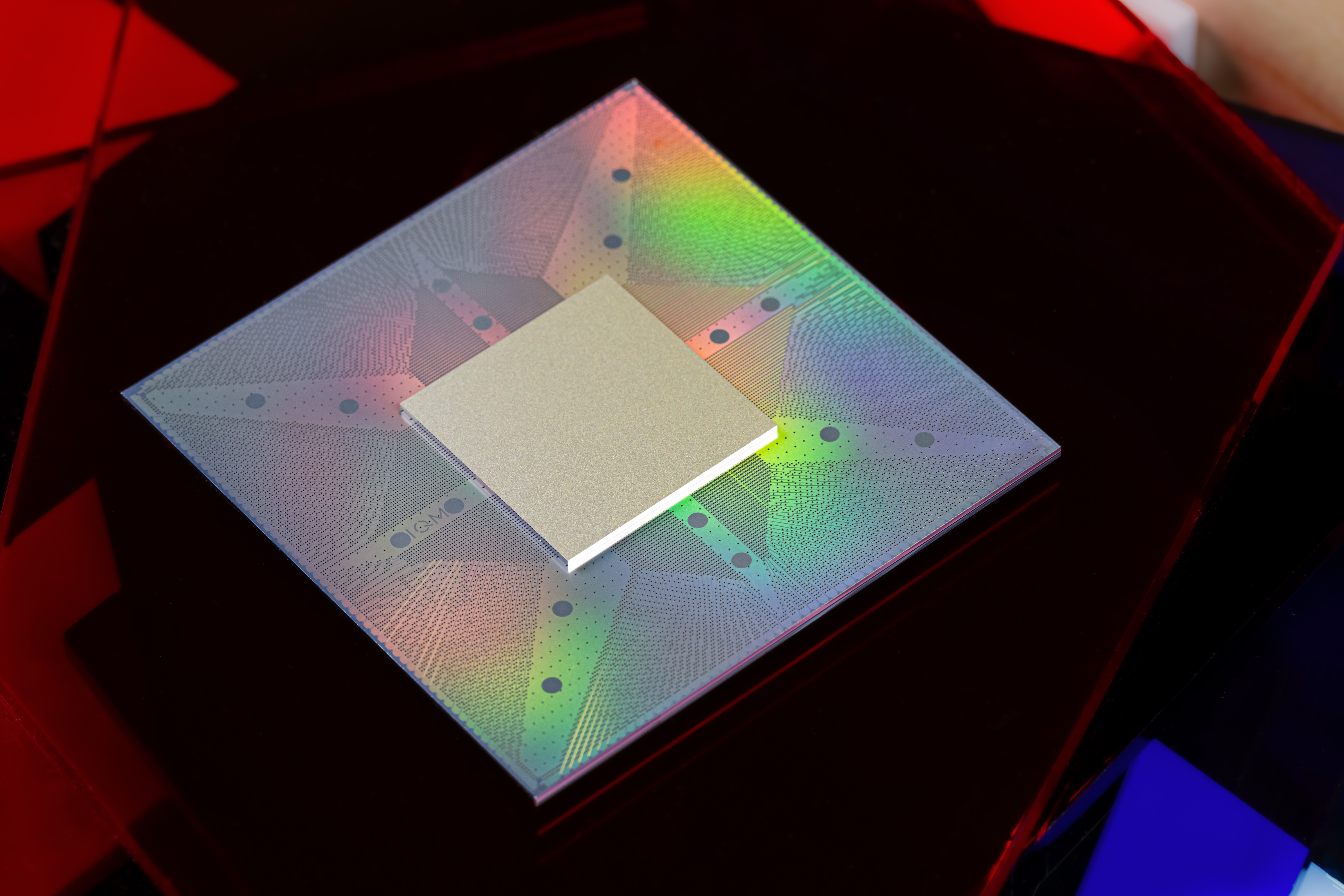 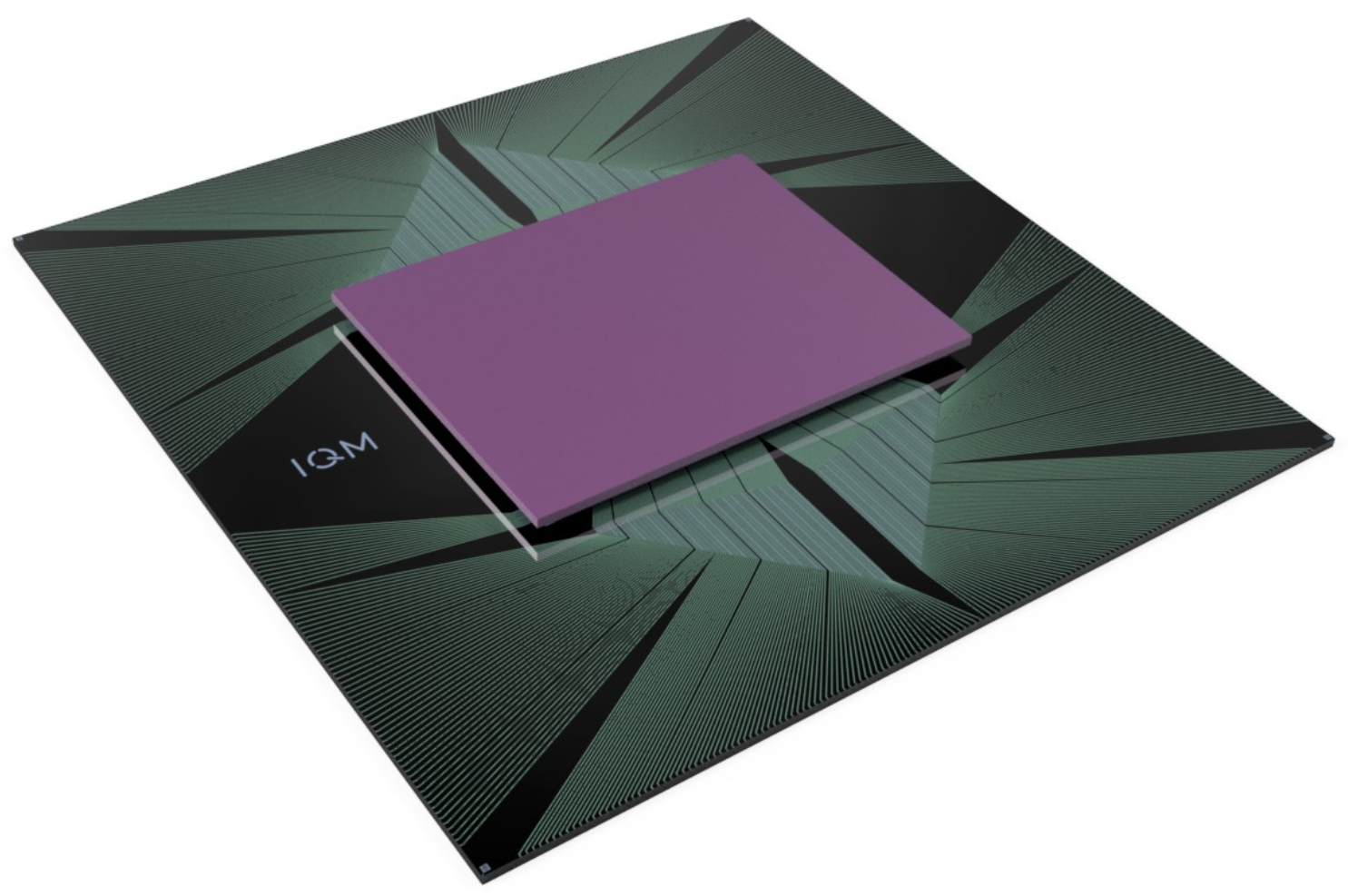 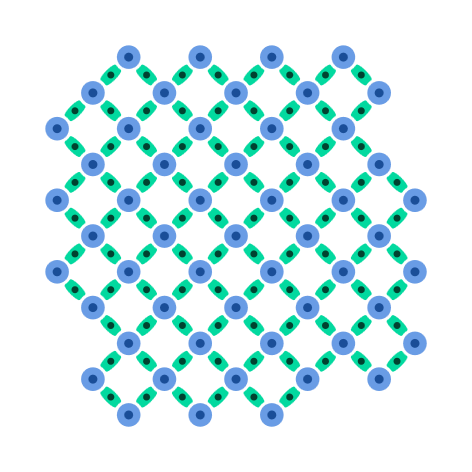 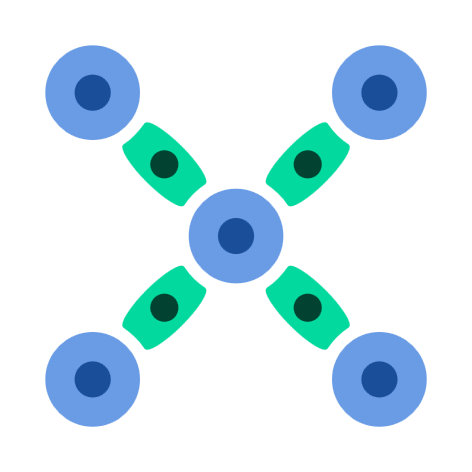 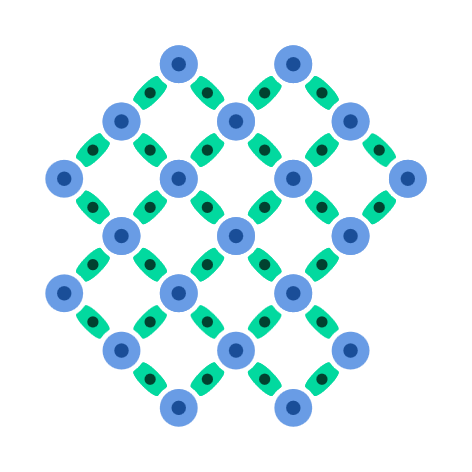 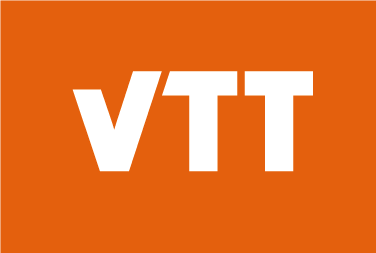 W48.2
Qubit lifetime [1]
QPU qubits
Test device qubits
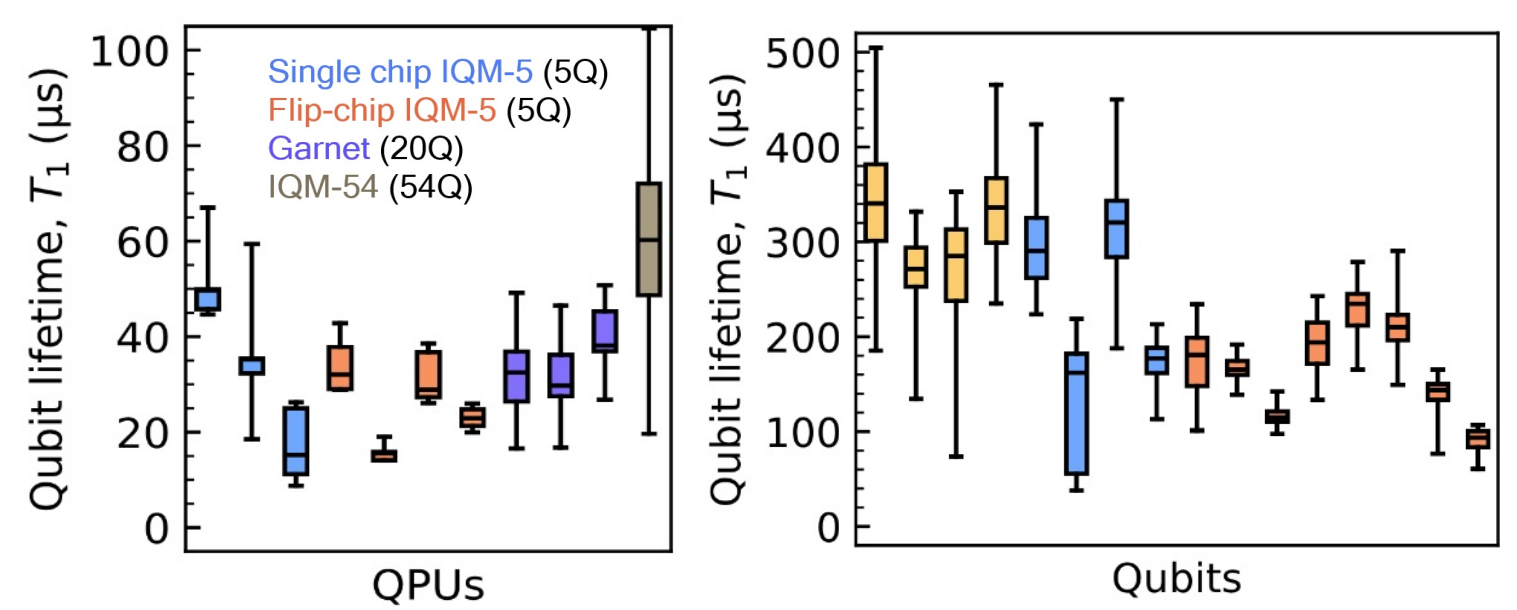 [1] Heinsoo et al., am. phys. soc. W48.2 (2024)
Benchmarks [1]
IQM Garnet™ A
Test device
QPU
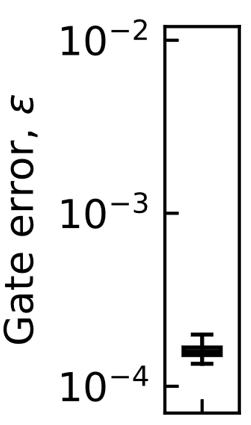 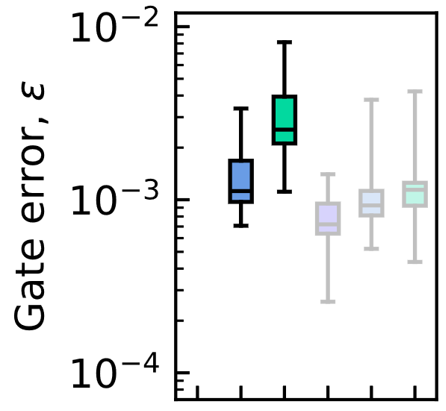 Single qubit gate
CLOPS
2600
11
Q-score
32
Quantum volume
(Computation rate)
(Max-cut task size)
(Classical simulation complexity)
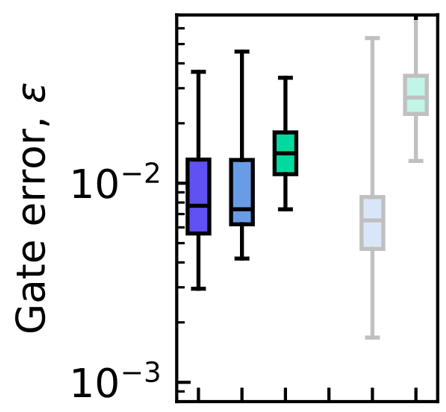 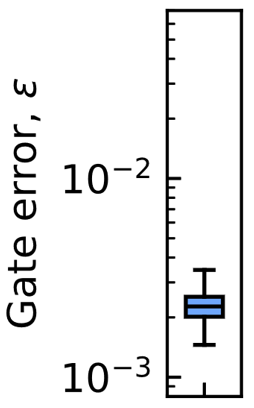 1Q fidelity
median 99.91 %
Qubit count
20
Largest GHZ genuinely entangled state
20
Two qubit gate
best 99.944 ± 0.003 %
2Q fidelity
median 99.51 %
best 99.8 ± 0.5 %
Conclusions
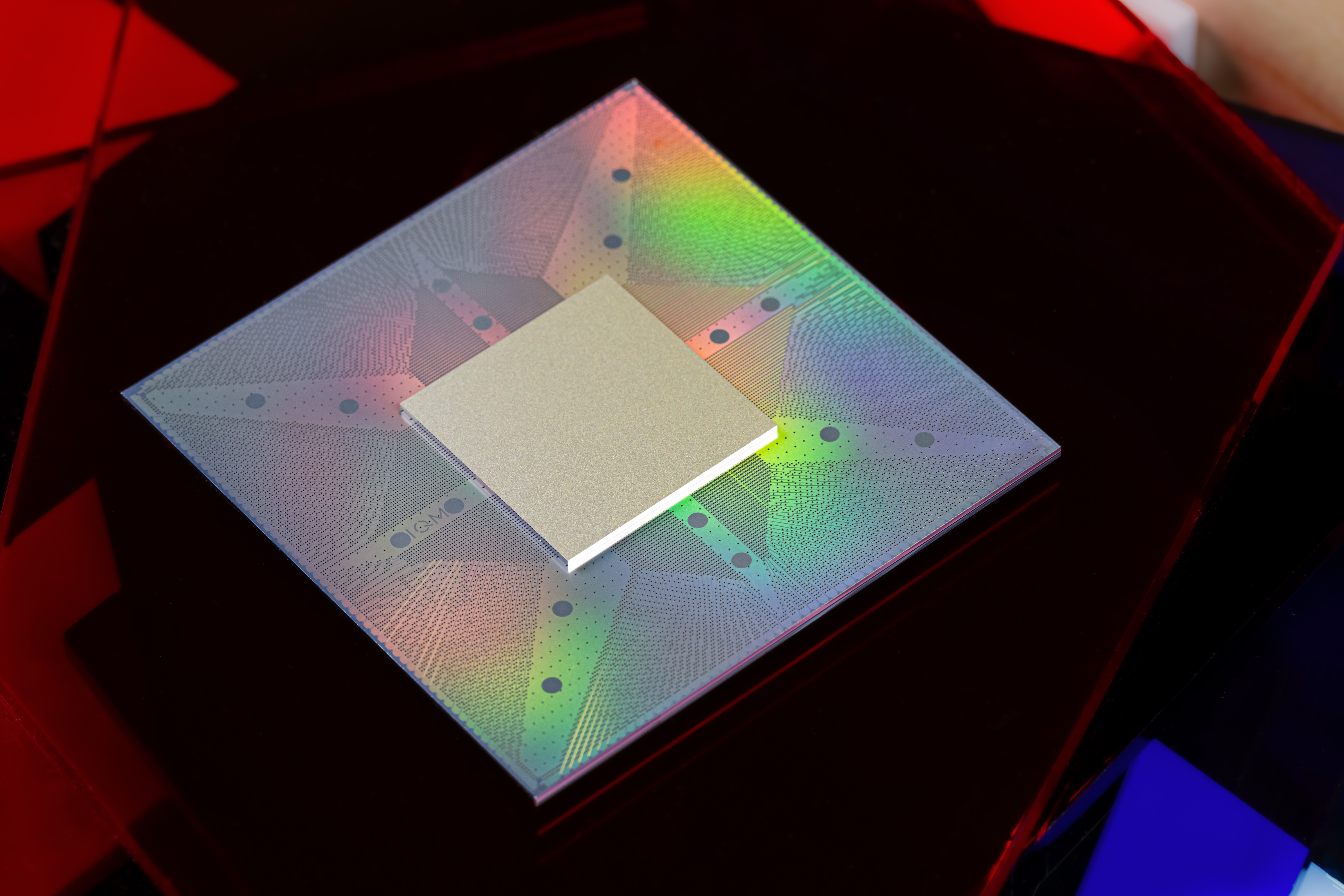 Acknowledgements
eelis@meetiqm.com
Appendix
QPU design process
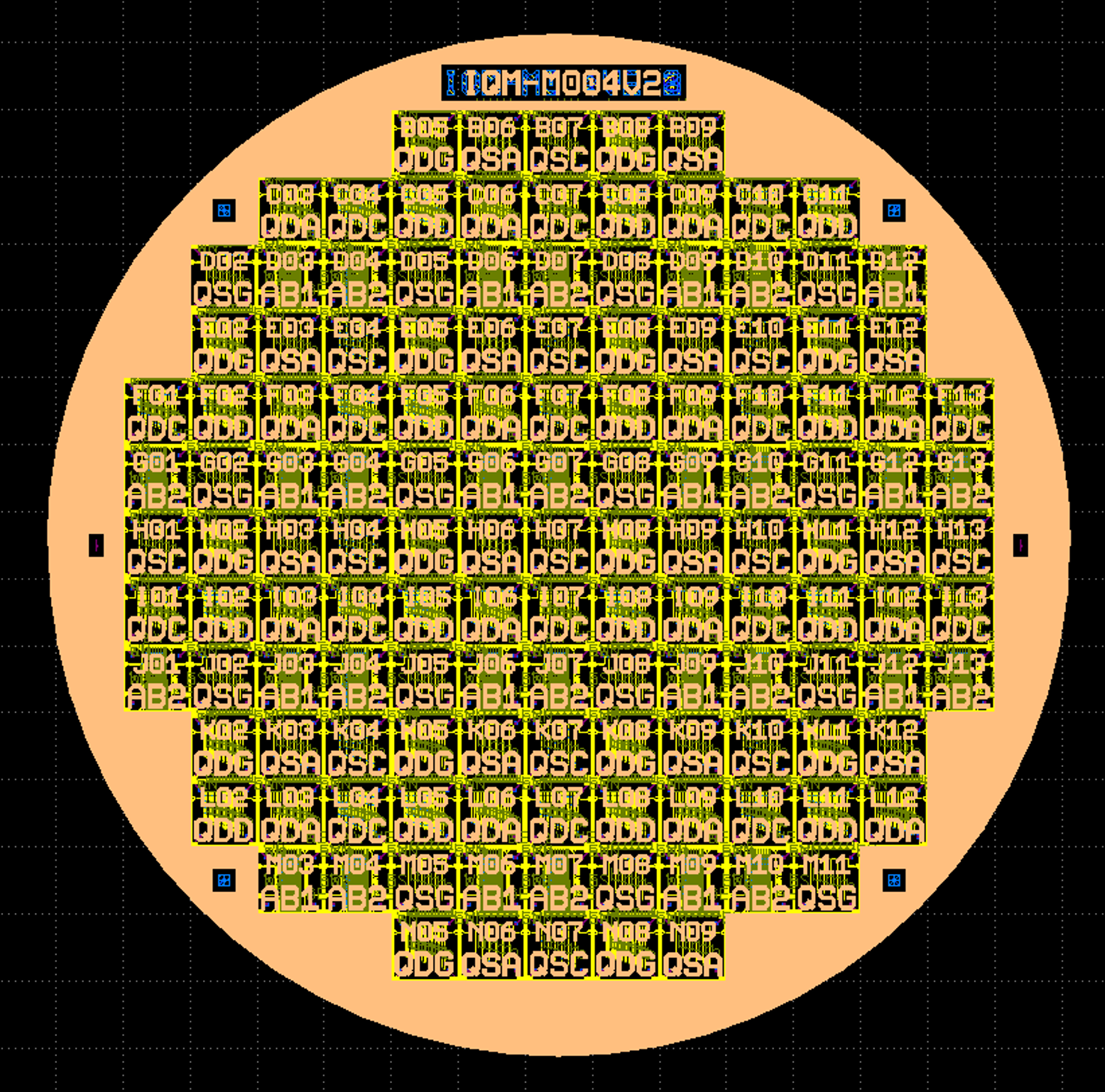 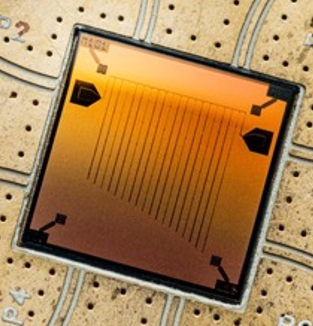 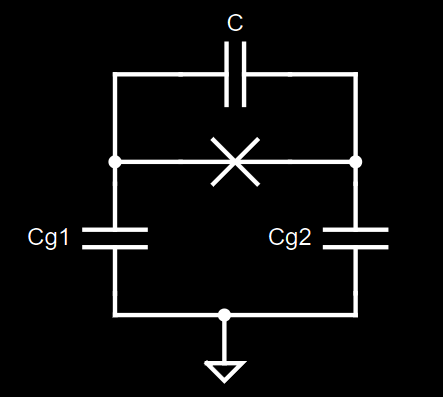 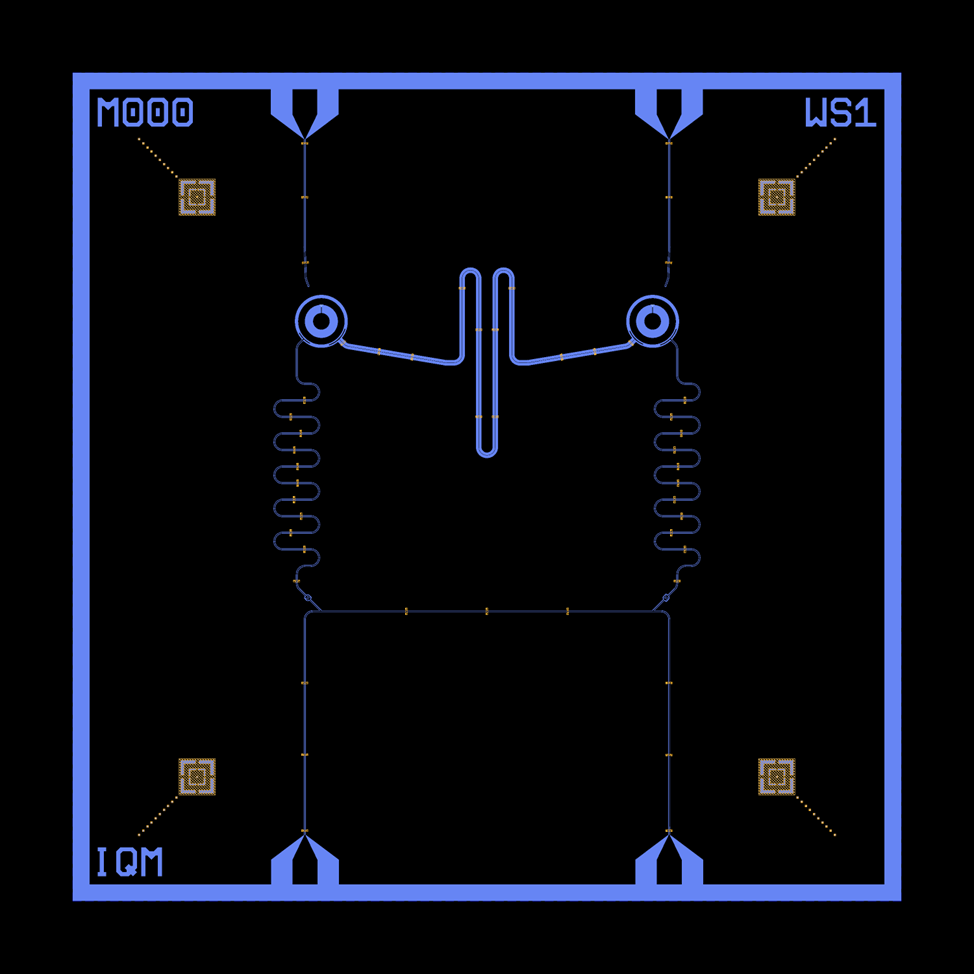 Circuit
Fabrication
Hamiltonian
Mask Layout
KQC
Geometry
KQC
Element library
Components FEM
(enabled by KQC)
Validation
Netlist, DRC, Full FEM
(enabled by KQC)
Interface loss references
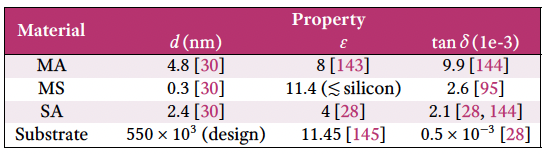 [28] W. Woods et al., ‘Determining Interface Dielectric Losses in Superconducting Coplanar-Waveguide Resonators’, Phys. Rev. Applied, vol. 12, no. 1, p. 014012, Jul. 2019.[30] M. V. P. Altoé et al., ‘Localization and Mitigation of Loss in Niobium Superconducting Circuits’, PRX Quantum, vol. 3, no. 2, p. 020312, Apr. 2022.[95] C. Wang et al., ‘Surface participation and dielectric loss in superconducting qubits’, Appl. Phys. Lett., vol. 107, no. 16, p. 162601, Oct. 2015.[143] M. P. F. Graça et al., ‘Electrical analysis of niobium oxide thin films’, Thin Solid Films, vol. 585, pp. 95–99, Jun. 2015.[144] J. Verjauw et al., ‘Investigation of Microwave Loss Induced by Oxide Regrowth in High-Q Niobium Resonators’, Phys. Rev. Applied, vol. 16, no. 1, p. 014018, Jul. 2021.[145] J. Krupka et al., ‘Measurements of Permittivity and Dielectric Loss Tangent of High Resistivity Float Zone Silicon at Microwave Frequencies’, in 2006 International Conference on Microwaves, Radar & Wireless Communications, Krakow, Poland, May 2006, pp. 1097–1100.